21-4
This work is licensed under a Creative Commons Attribution-ShareAlike 4.0 International License.
Please add this statement to all the videos you create.
English Bible quotes are from the World English Bible US, which is in the public domain.
[Speaker Notes: Ch
21 Elijah
1. Elijah comes to Ahab - 1 Kings 16:28 – 17:1 (Left Top)
2. Ravens feed Elijah – 1 Kings 17:2-7 (Center Top)
3. Elijah and the widow – 1 Kings 17:8-24 (Right Top)
4. Mt. Carmel – 1 Kings 18:17-40 (Right Center)
5. Rain comes – 1 kings 18:41-46 (Right Bottom)
6. Elisha called – 1 Kings 19:19-21 (Left Bottom)
7. Elijah taken up to Heaven - 2 Kings 2:1-13 (Left Center)]
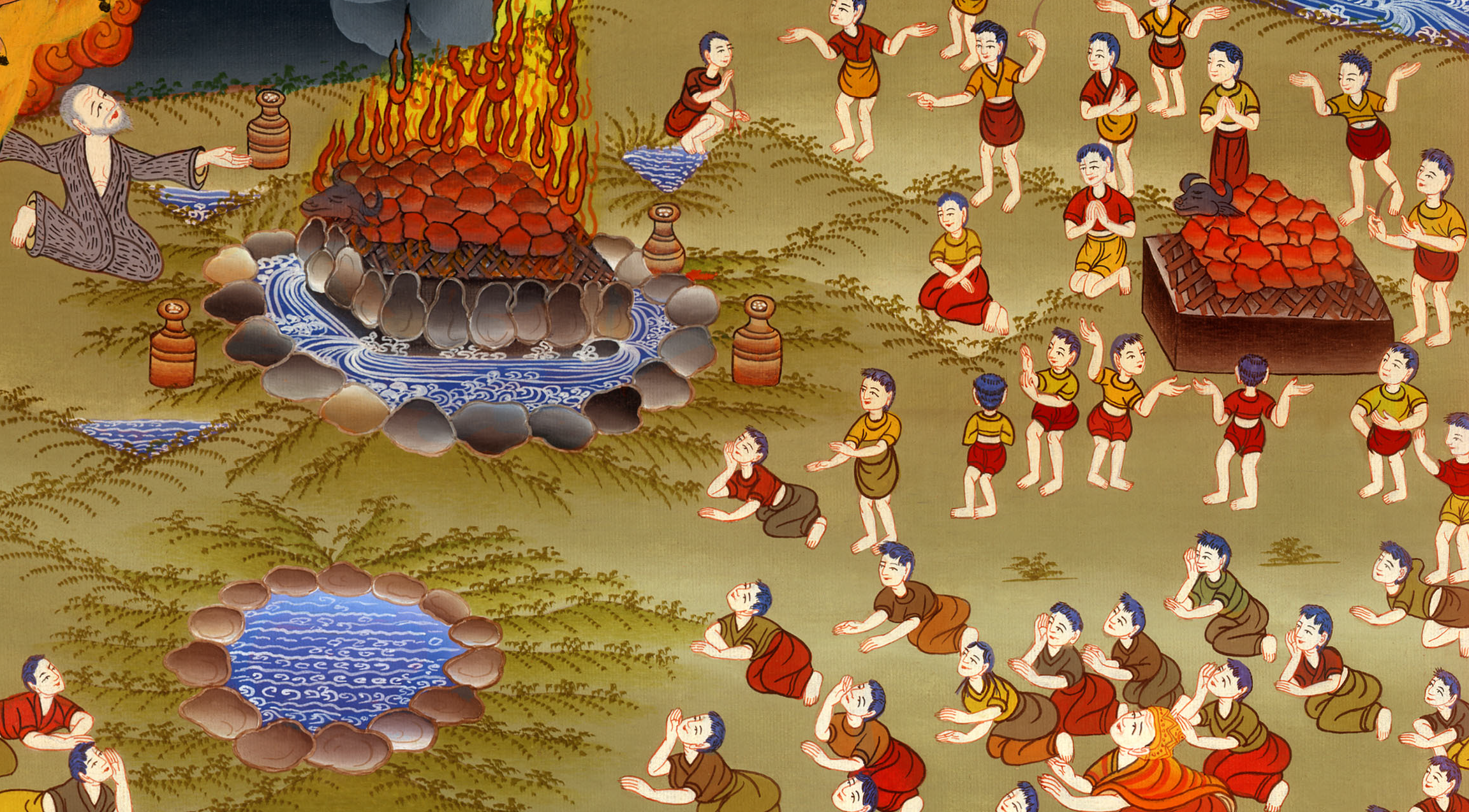 Mount Carmel – 
1 Kings 18:17-40
Mount Carmel – 1 Kings 18:17-40
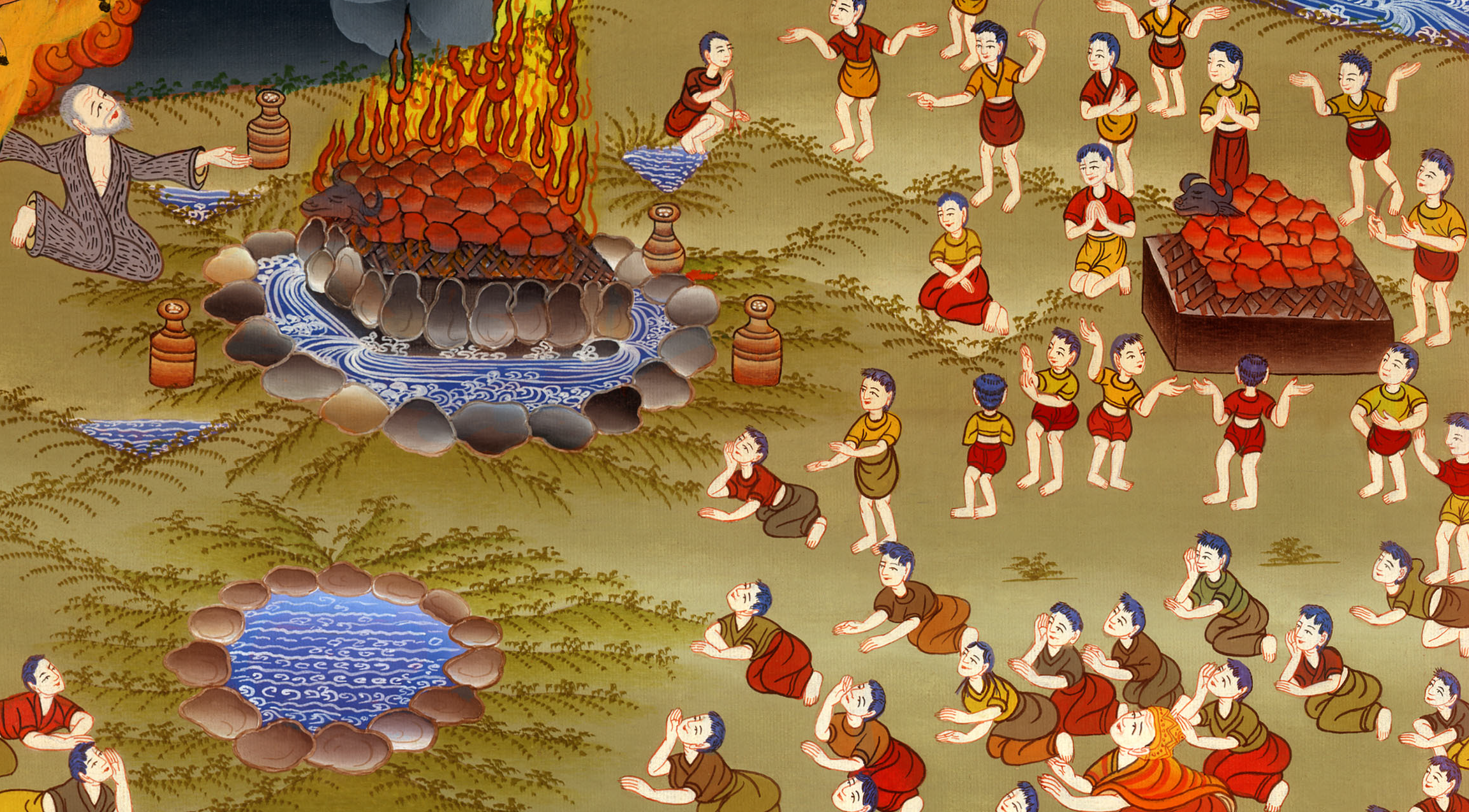 Mount Carmel – 
1 Kings 18:17-40
Ahab went to meet Elijah.
17When Ahab saw Elijah, Ahab said to him, “Is that you, you troubler of Israel?”
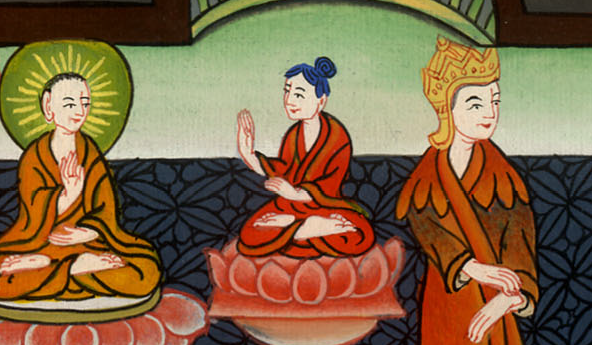 1 Kings 18:17
18He answered, “I have not troubled Israel, but you and your father’s house, in that you have forsaken Yahweh’s commandments and you have followed the Baals.
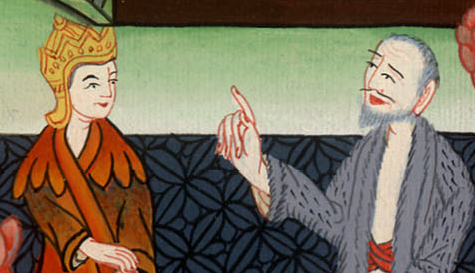 1 Kings 18:18
19Now therefore send, and gather to me all Israel to Mount Carmel, and four hundred fifty of the prophets of Baal, and four hundred of the prophets of the Asherah, who eat at Jezebel’s table.”
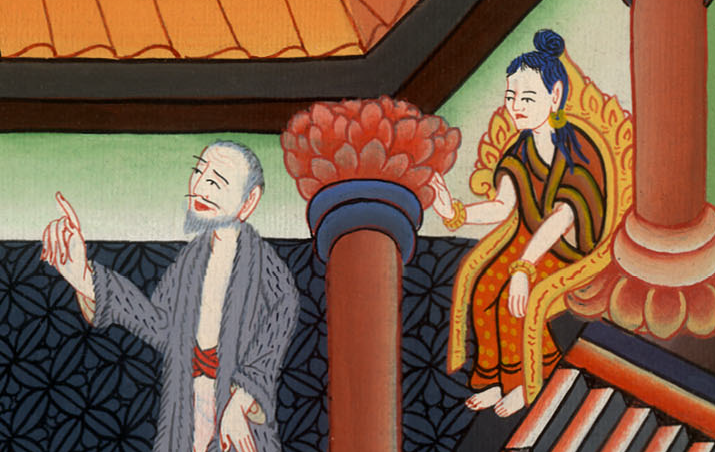 1 Kings 18:19
20So Ahab sent to all the children of Israel, and gathered the prophets together to Mount Carmel.
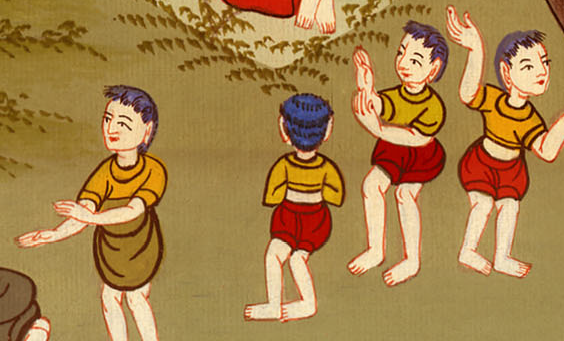 1 Kings 18:20
21Elijah came near to all the people, and said, “How long will you waver between the two sides? If Yahweh is God, follow him; but if Baal, then follow him.”
The people didn’t say a word.
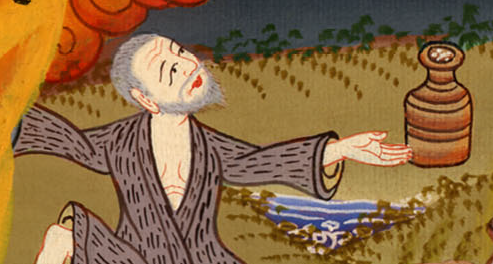 1 Kings 18:21
22Then Elijah said to the people, “I, even I only, am left as a prophet of Yahweh; but Baal’s prophets are four hundred fifty men.
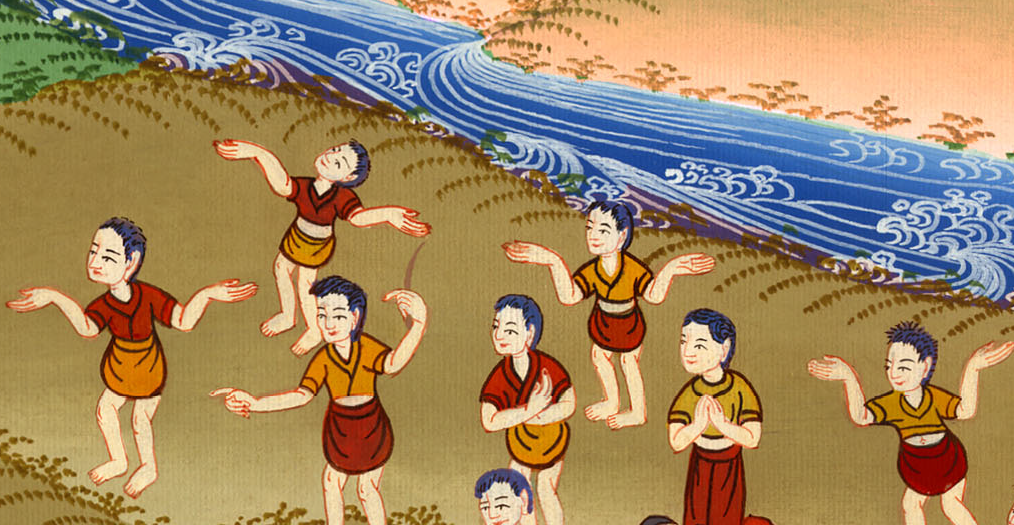 1 Kings 18:22
23Let them therefore give us two bulls; and let them choose one bull for themselves, and cut it in pieces, and lay it on the wood, and put no fire under; and I will dress the other bull, and lay it on the wood, and put no fire under it.
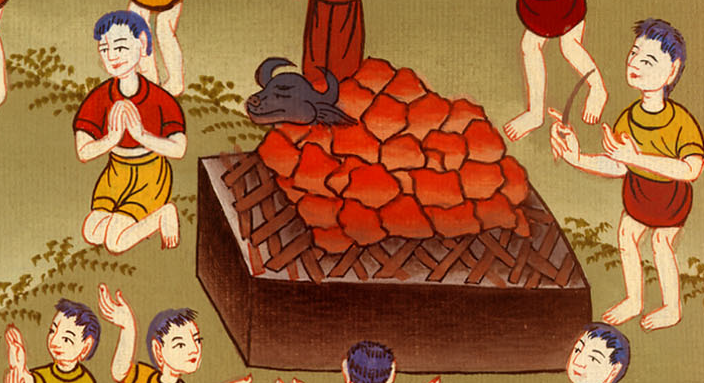 1 Kings 18:23
24You call on the name of your god, and I will call on Yahweh’s name. The God who answers by fire, let him be God.”
All the people answered, “What you say is good.”
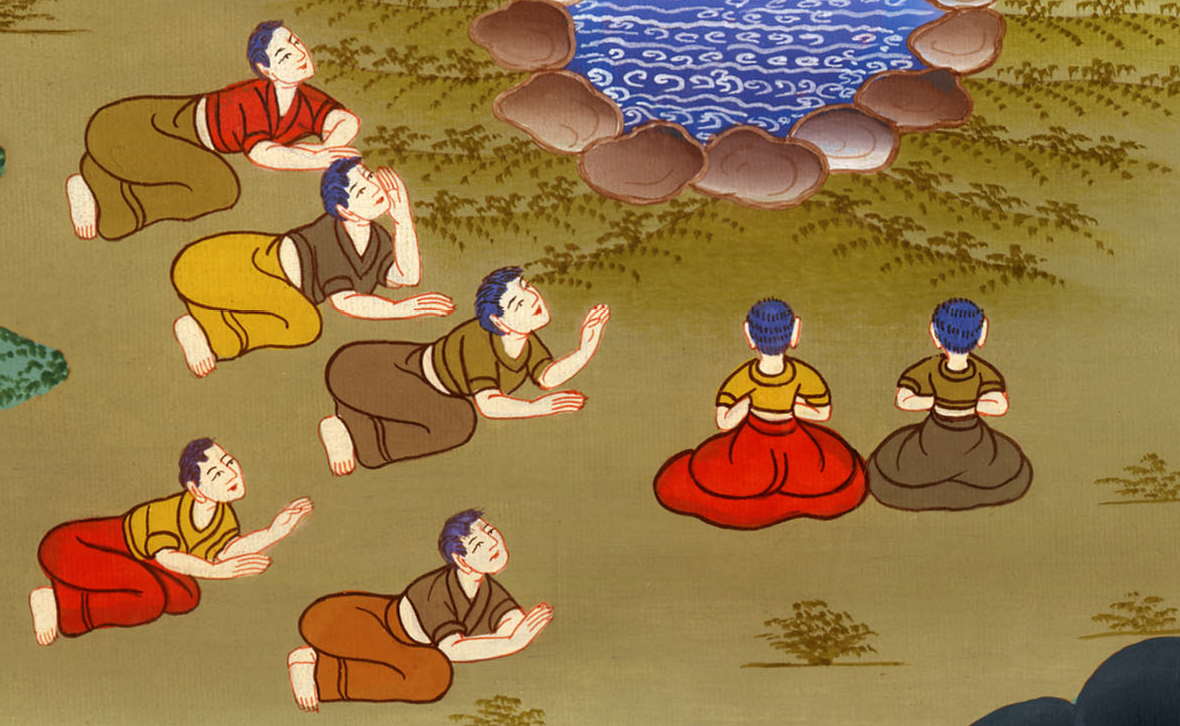 1 Kings 18:24
26They took the bull which was given them, and they dressed it, and called on the name of Baal from morning even until noon, saying, “Baal, hear us!” But there was no voice, and nobody answered. They leaped about the altar which was made.
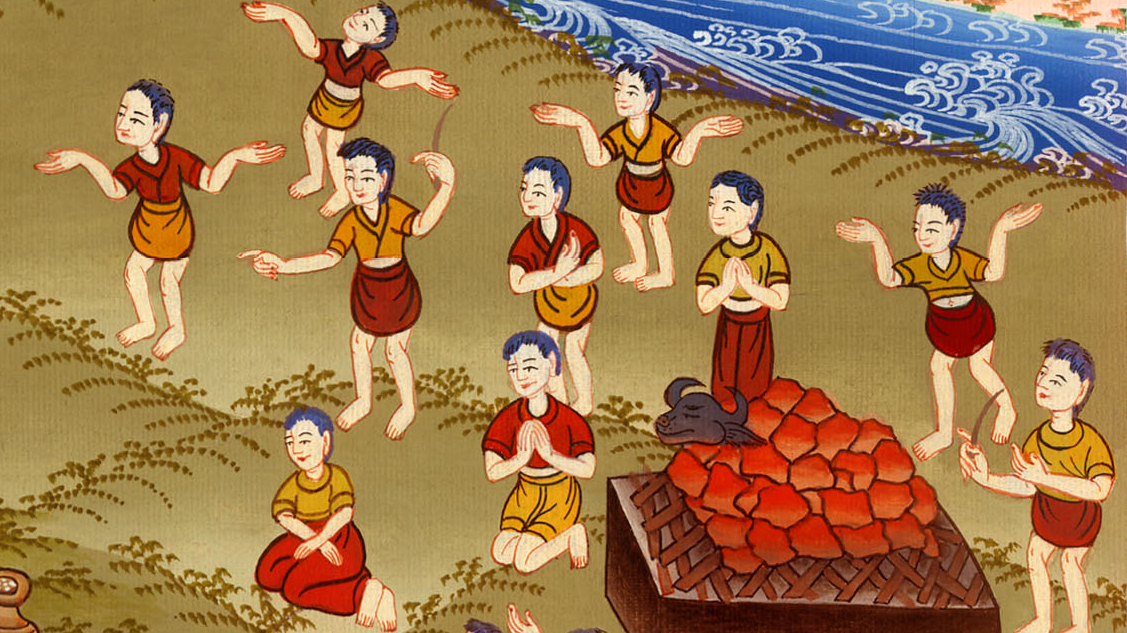 1 Kings 18:26
27At noon, Elijah mocked them, and said, “Cry aloud, for he is a god. Either he is deep in thought, or he has gone somewhere, or he is on a journey, or perhaps he sleeps and must be awakened.”
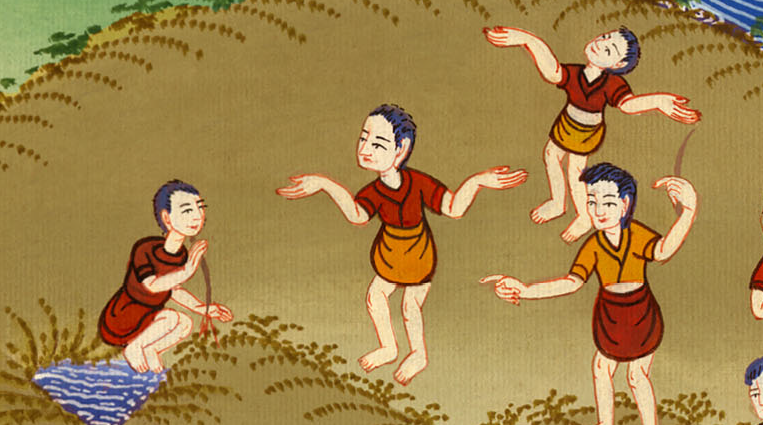 1 Kings 18:27
28They cried aloud, and cut themselves in their way with knives and lances until the blood gushed out on them.
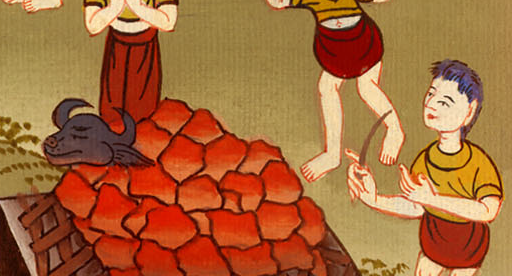 1 Kings 18:28
29When midday was past, they prophesied until the time of the evening offering; but there was no voice, no answer, and nobody paid attention.
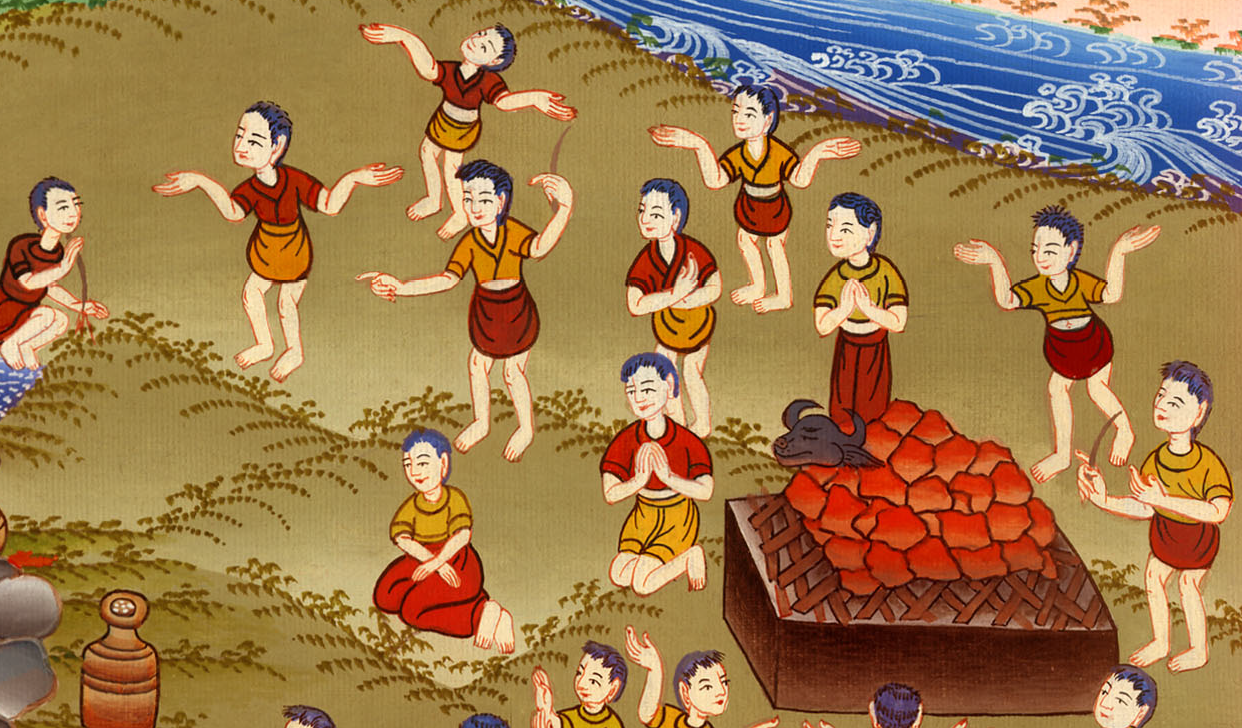 1 Kings 18:29
30Elijah said to all the people, “Come near to me!”; and all the people came near to him. He repaired Yahweh’s altar that had been thrown down.
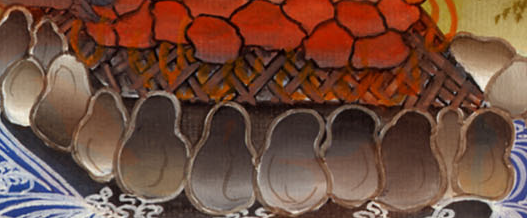 1 Kings 18:30
32With the [12] stones he built an altar in Yahweh’s name. He made a trench around the altar
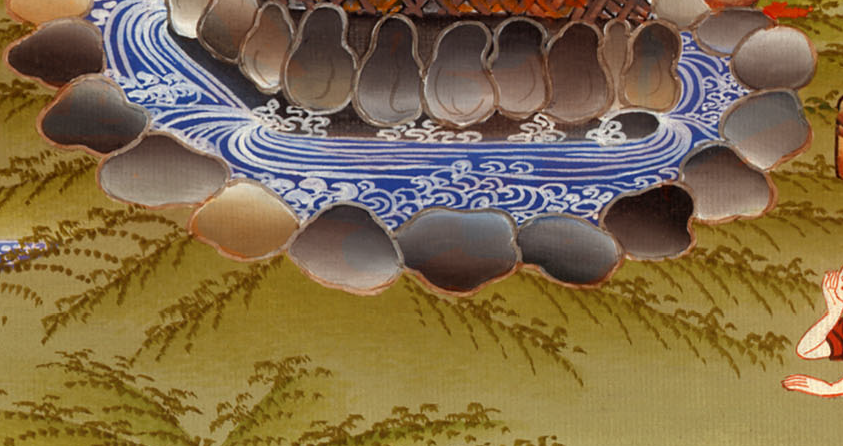 1 Kings 18:32
33He put the wood in order, and cut the bull in pieces and laid it on the wood. He said, “Fill four jars with water, and pour it on the burnt offering and on the wood.”
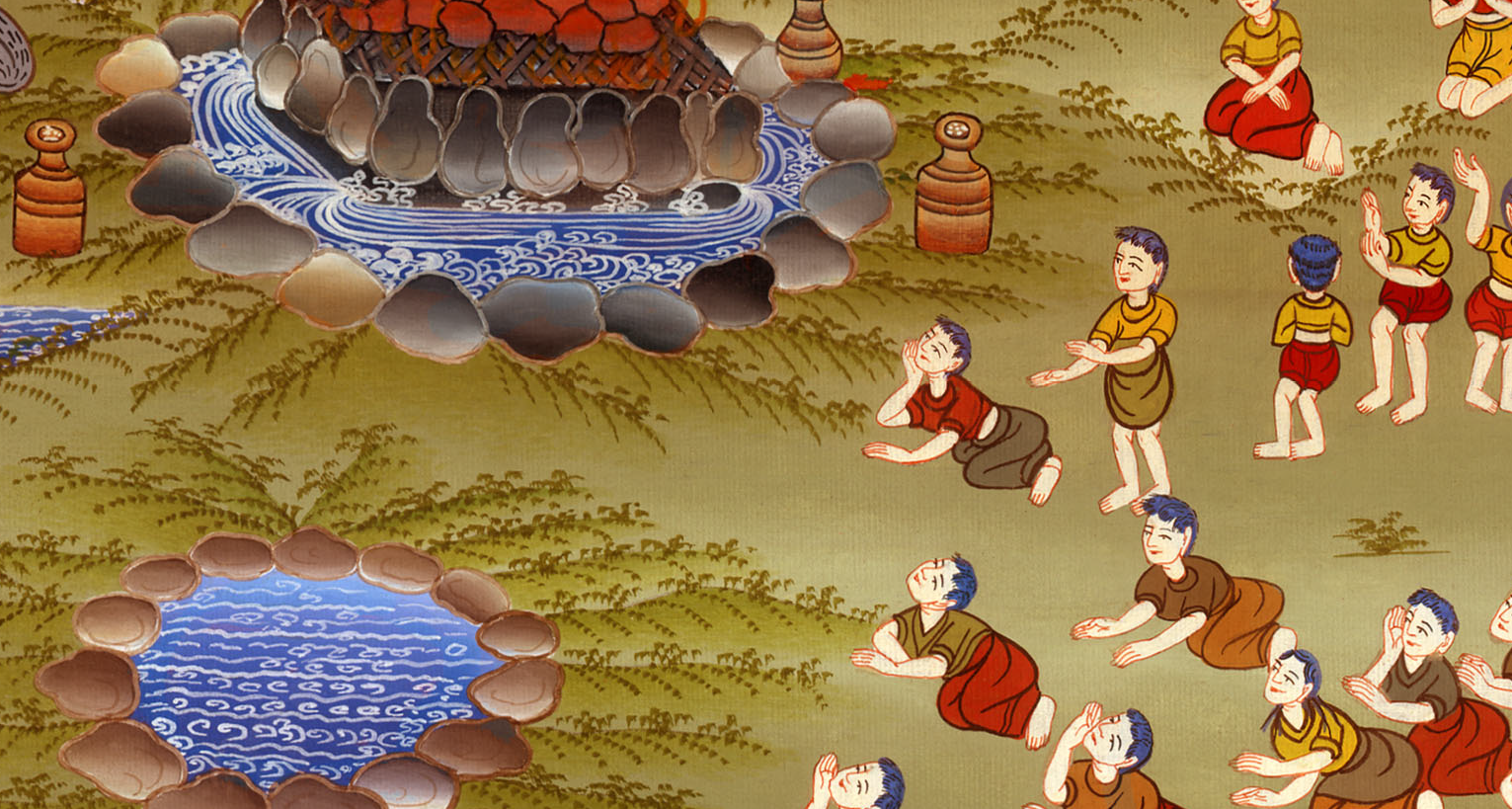 1 Kings 18:33
34He said, “Do it a second time;” and they did it the second time. He said, “Do it a third time;” and they did it the third time. 35The water ran around the altar; and he also filled the trench with water.
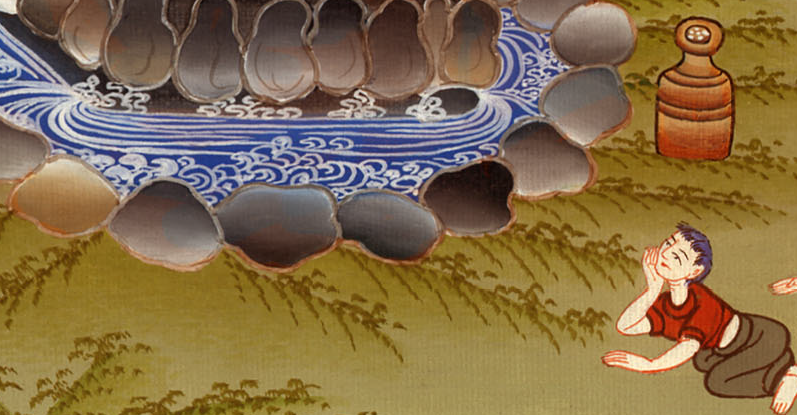 1 Kings 18:34,35
36At the time of the evening offering, Elijah the prophet came near and said, “Yahweh, the God of Abraham, of Isaac, and of Israel, let it be known today that you are God in Israel and that I am your servant, and that I have done all these things at your word.
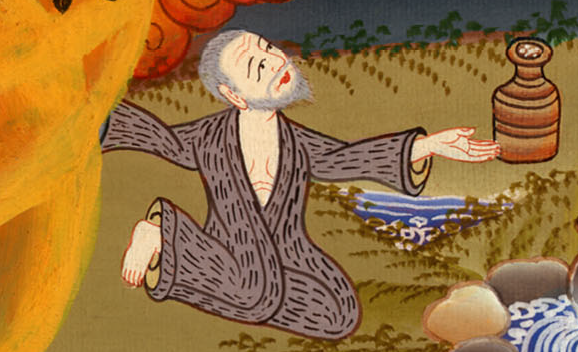 1 Kings 18:36
37Hear me, Yahweh, hear me, that this people may know that you, Yahweh, are God, and that you have turned their heart back again.”
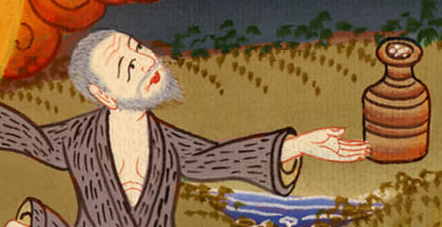 1 Kings 18:37
38Then Yahweh’s fire fell and consumed the burnt offering, the wood, the stones, and the dust; and it licked up the water that was in the trench.
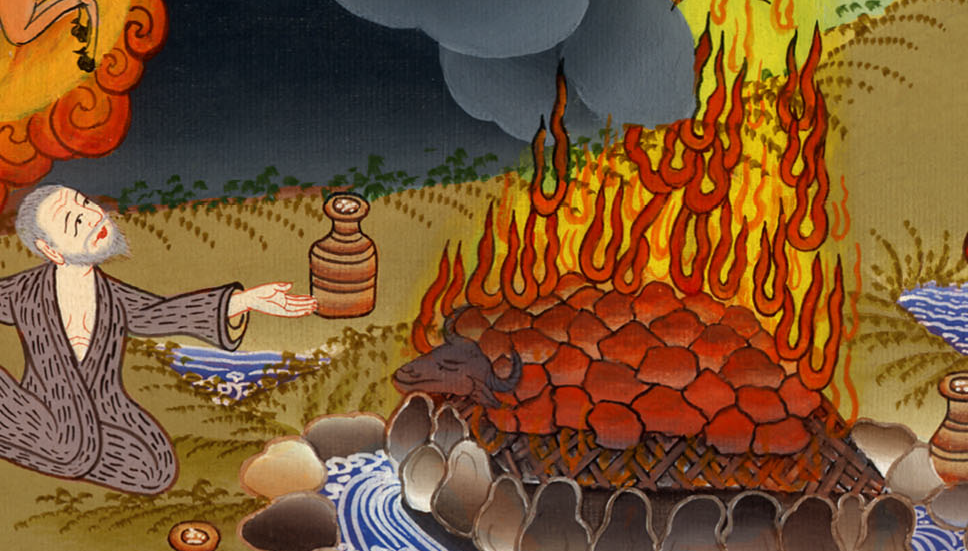 1 Kings 18:38
39When all the people saw it, they fell on their faces. They said, “Yahweh, he is God! Yahweh, he is God!”
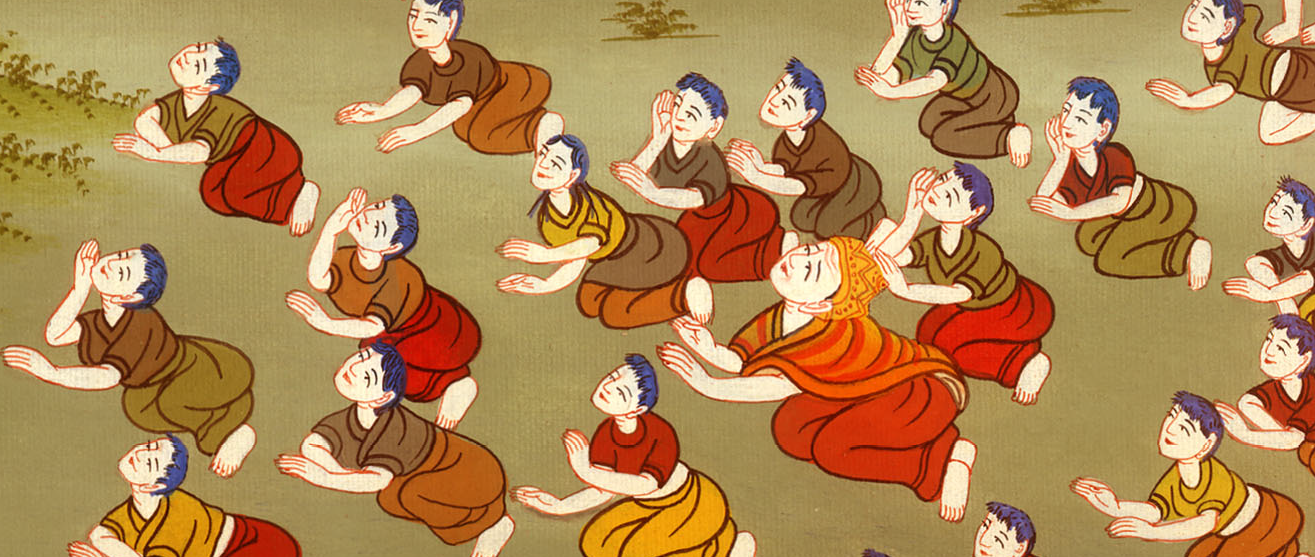 1 Kings 18:39
40Elijah said to them, “Seize the prophets of Baal! Don’t let one of them escape!”
They seized them; and Elijah brought them down to the brook Kishon, and killed them there.
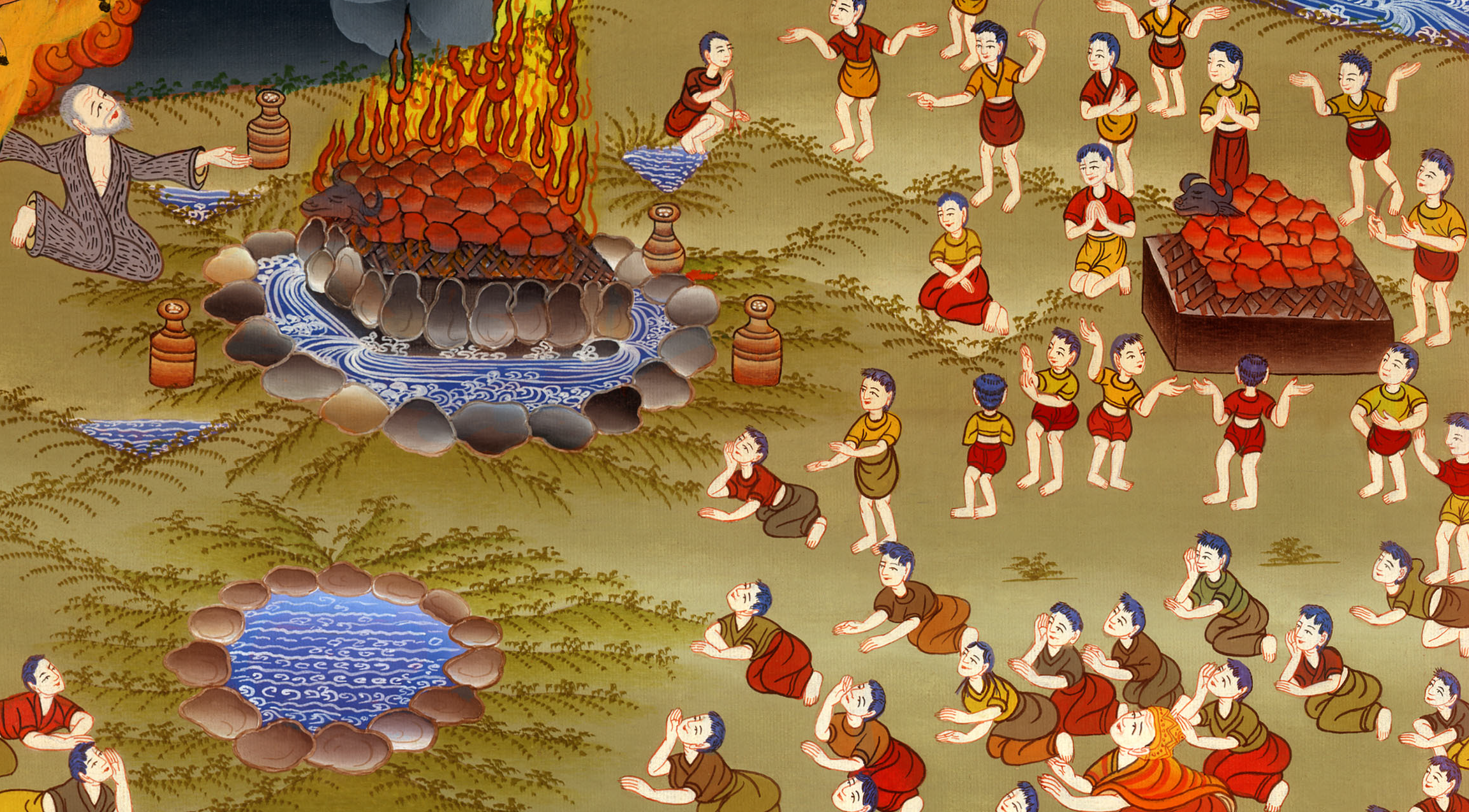 1 Kings 18:40